Учебно-лабораторный стенд «Логические основы компьютера»
Автор: Григорьев Андрей Николаевич
  10 «А» класс МОУ СОШ №11
D-триггер
RS -триггер
Одноразрядный сумматор
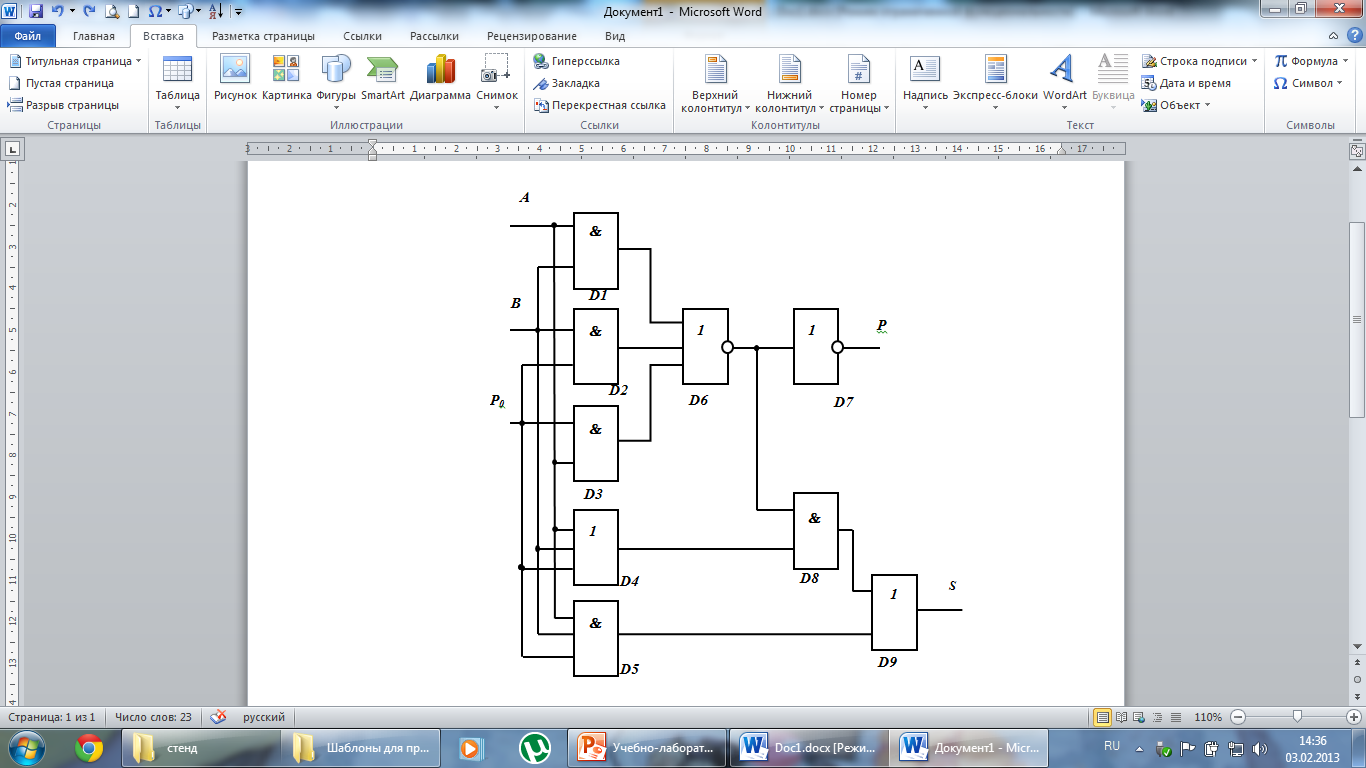 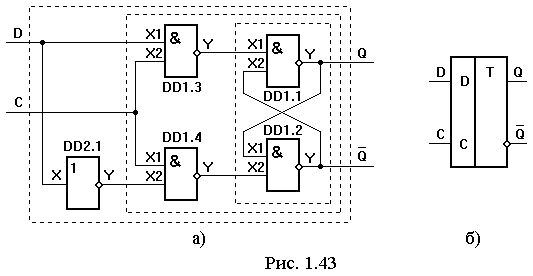 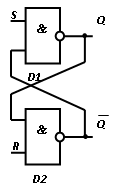 Цель работы:
Создание учебно-лабораторного стенда, используемого на уроках информатики для проведения практических работ при изучении темы: «Логические основы компьютера»
Задачи:
Разработать устройство, позволяющее имитировать работу логических элементов «И», «ИЛИ», «НЕ»
Обеспечить возможность составления из базового набора логических элементов стандартных функциональных узлов компьютера (одноразрядного сумматора, триггеров различных типов, дешифратора и т. п.), а также простейших импульсных схем (мультивибраторов)
Предусмотреть возможность контроля сигнала в любой точке собранной схемы
Обеспечить защищенность схемы при ошибочной коммутации
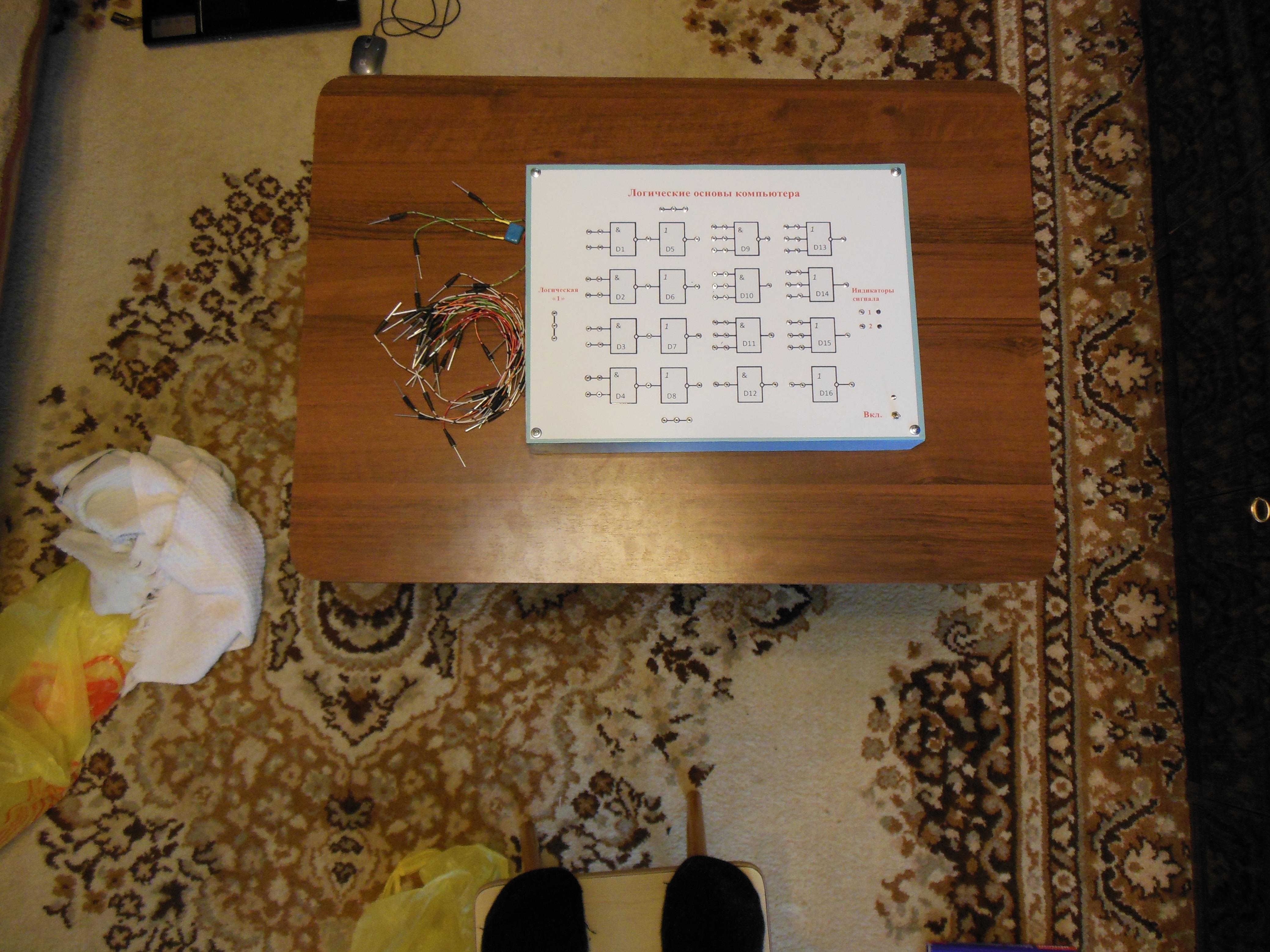 Схема электрическая принципиальная
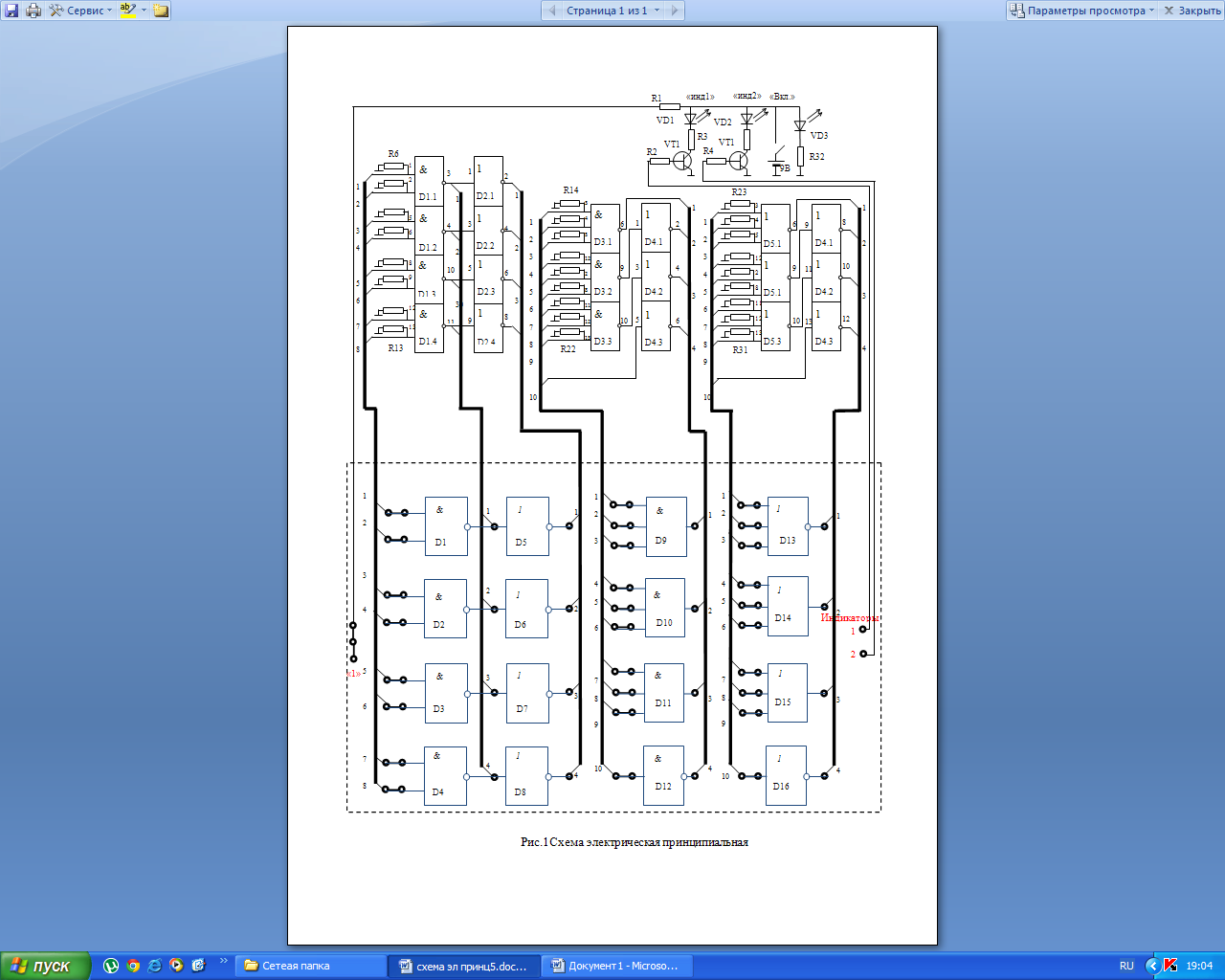 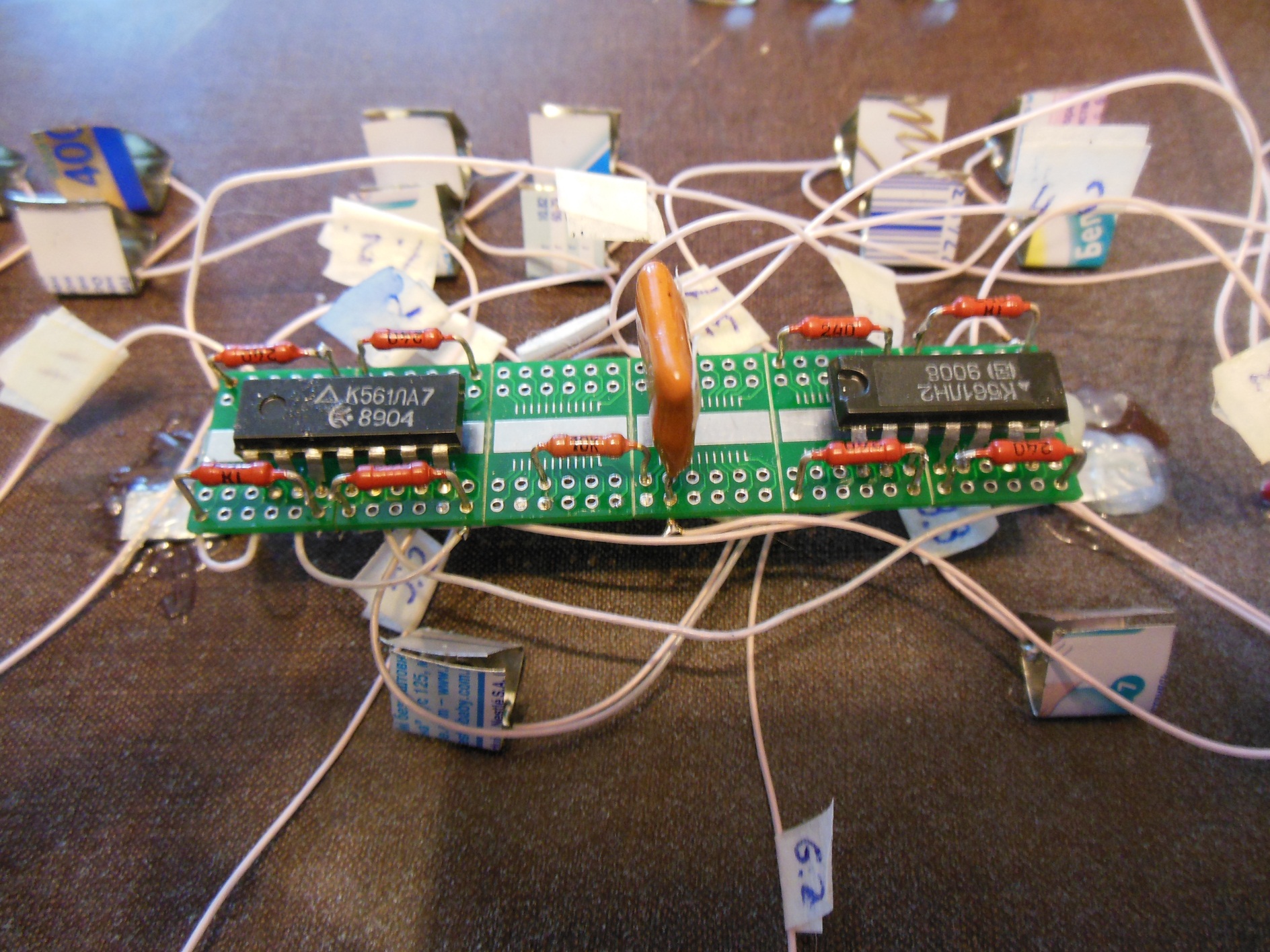 Схема электрическая принципиальная
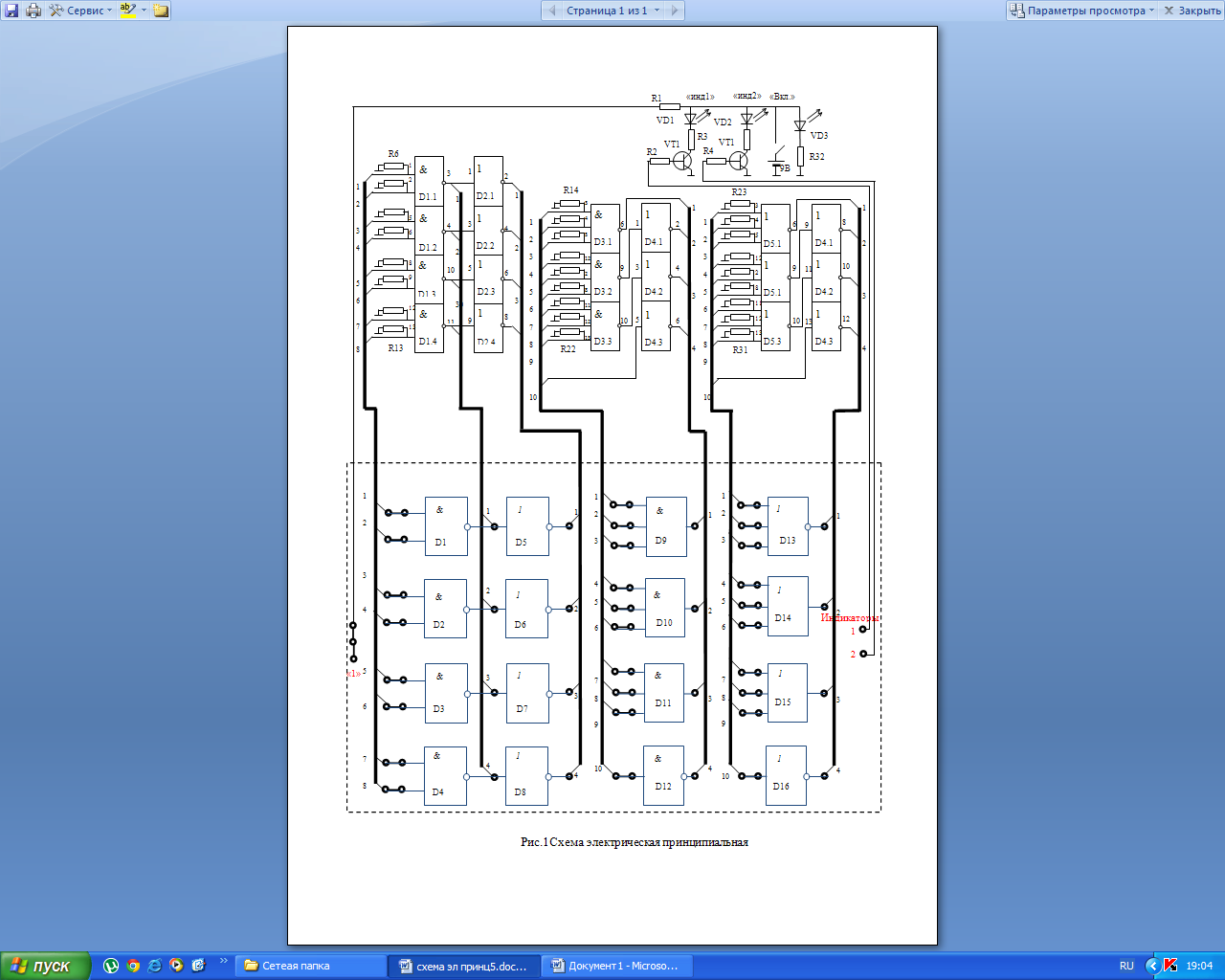 Одноразрядный сумматор
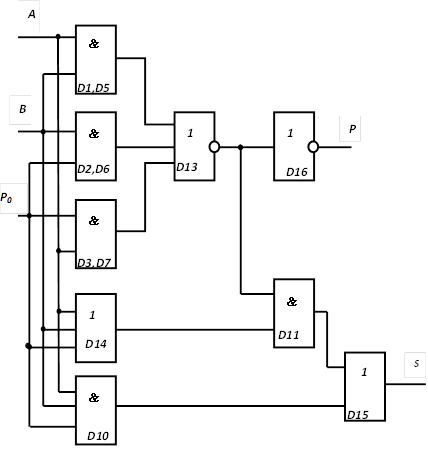 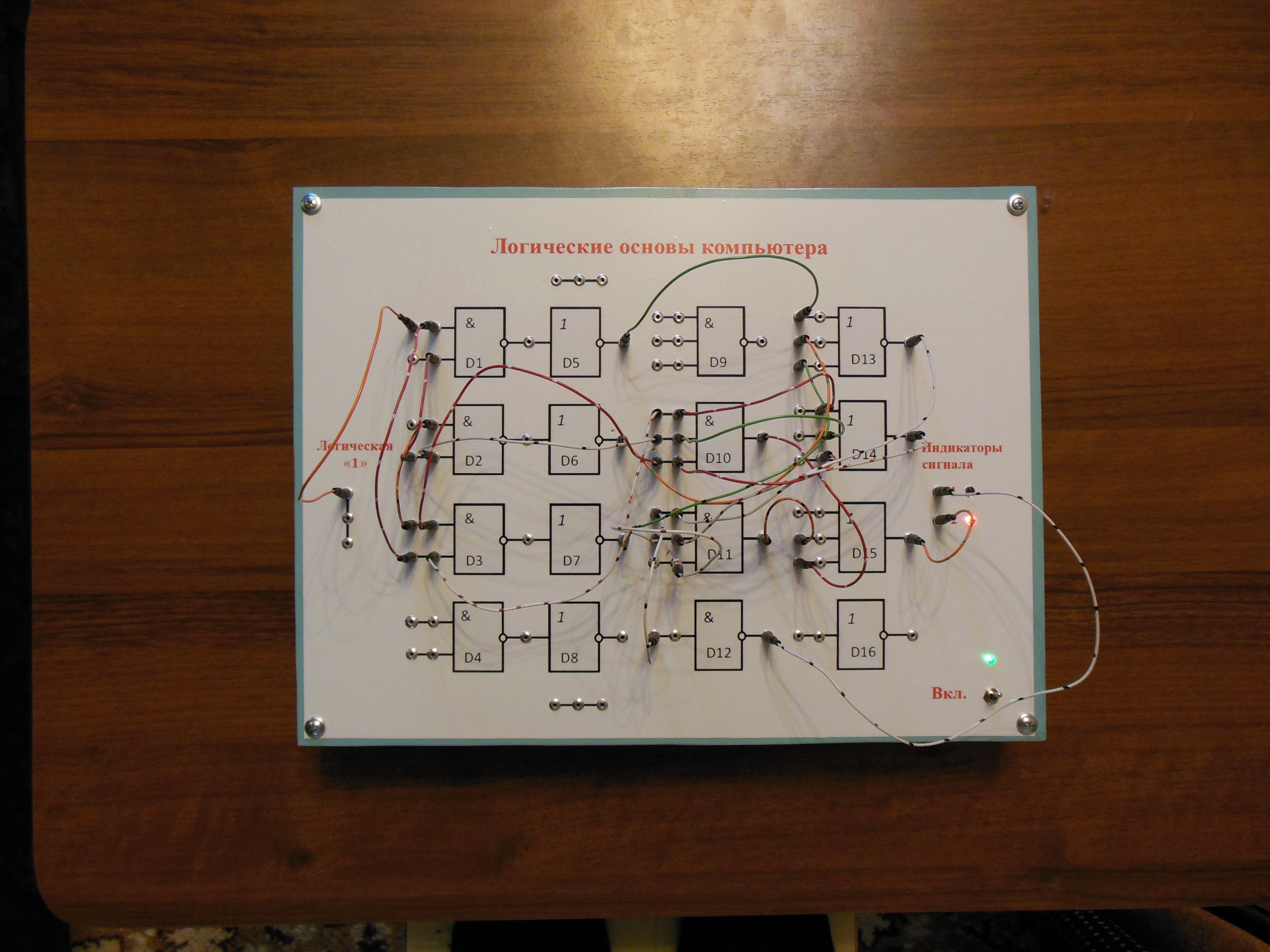 Логические функции описывающие работу одноразрядного сумматора
P=(AB)+(AP0)+(BP0)
S=(A+B+P0) P0+(ABP0)
Таблица истинности одноразрядного сумматора
Выводы:
Созданный лабораторно-учебный стенд  это достаточно функциональное но несложное в использовании  устройство
Данный стенд позволяет лучше и в более интересной форме изучать законы алгебры-логики
При выполнении практических работ с использованием стенда учащиеся смогут самостоятельно собирать различные функциональные схемы и смогут глубже понять суть тех процессов которые происходят внутри компьютера